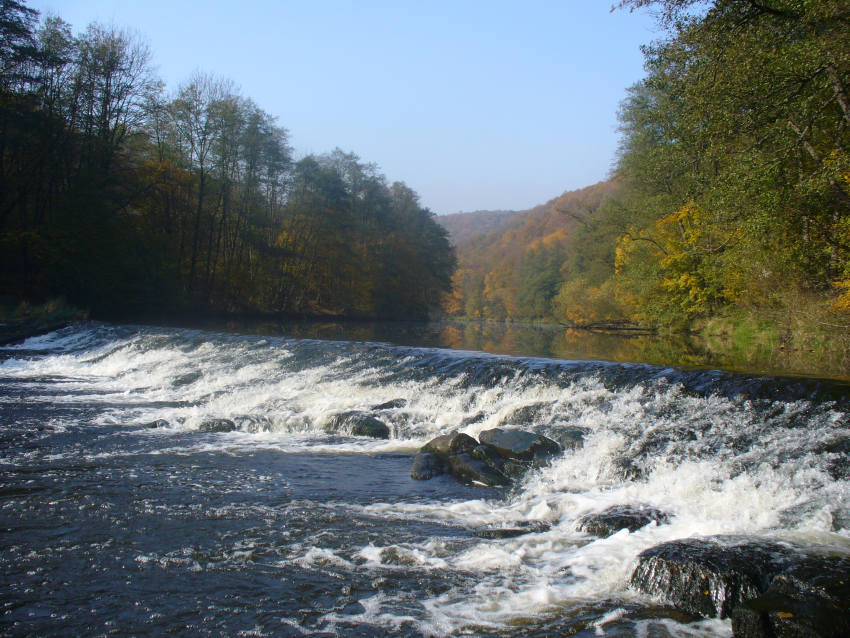 9. 3. 2015
10. 3. 2015
11.3.2015
Krajinná ekologie
Pondělí 19 – 19.50; Z4
Úterý 14 – 14.50; Z3
Středa 17-17.50; Z5
Ondřej Kinc
kinc@mail.muni.cz
Co dnes budeme dělat…
Poznavačka dřevin – procvičování
Seminární práce – konzultace výběru dané lokality, dotazy, problémy
Poznávačka dřevin - ukázka
Co znát:
Celý název – stačí česky
Stručné info o druhu (stanoviště, nároky na živiny a vodu, případně nějakou zajímavost ) 
vegetační stupeň, trofická řada, hydrická řada
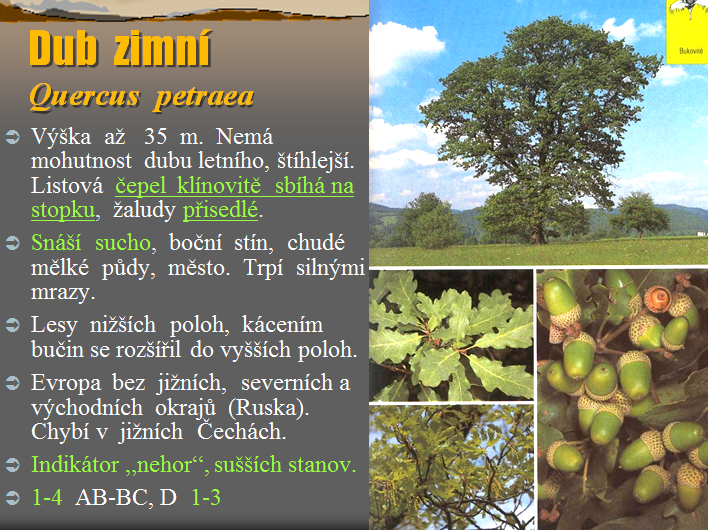 Vegetační stupně
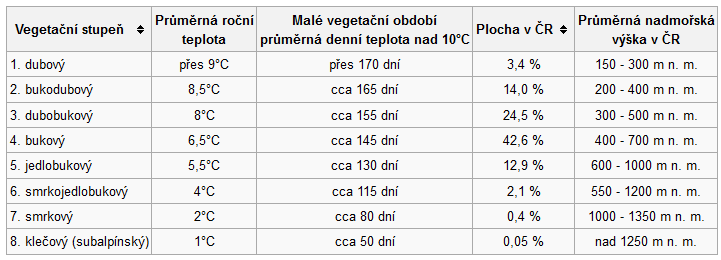 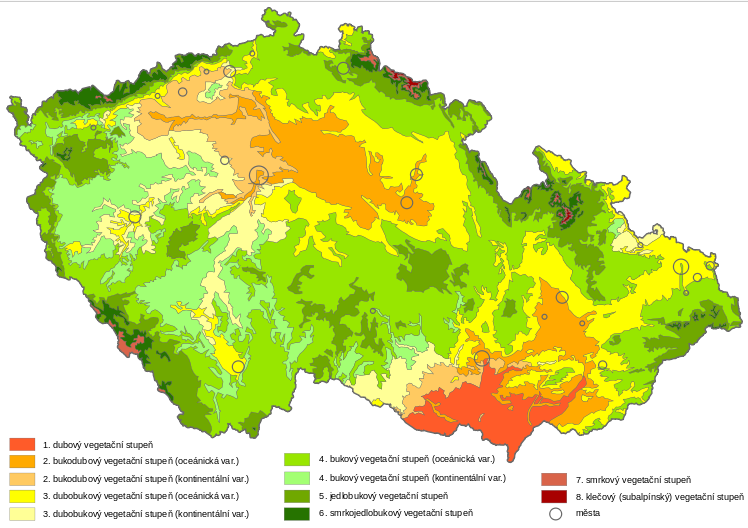 1. dubový
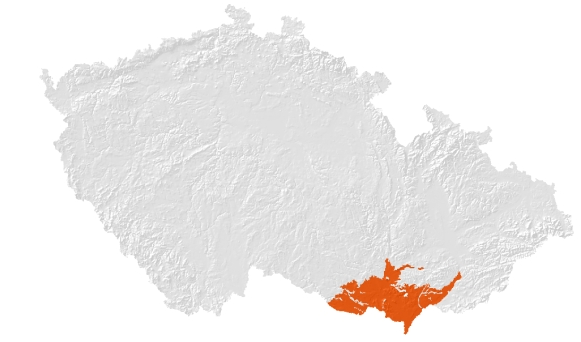 2. bukodubový
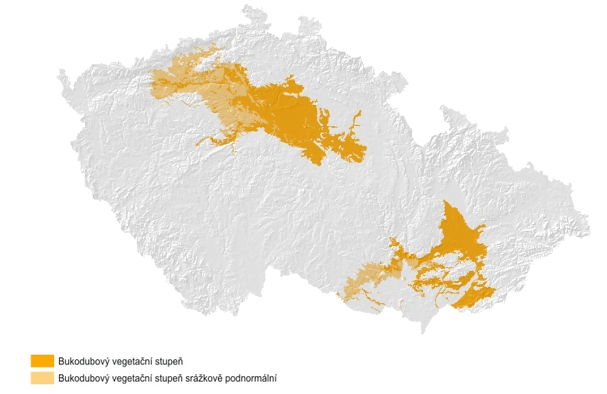 3. dubobukový
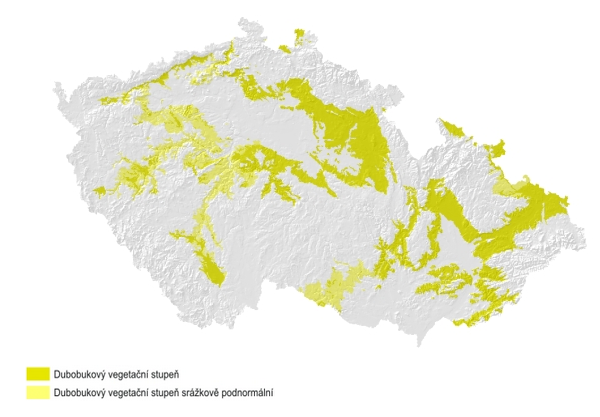 4. bukový
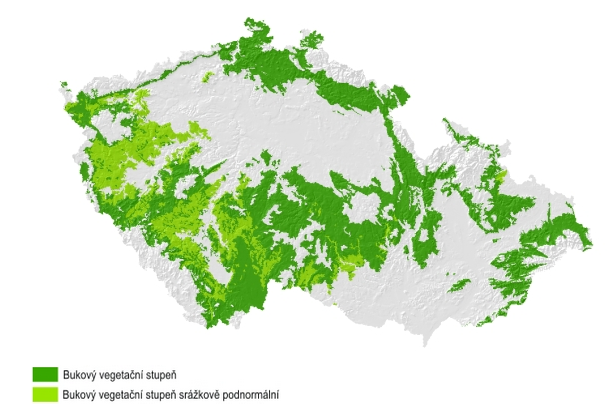 5. jedlobukový
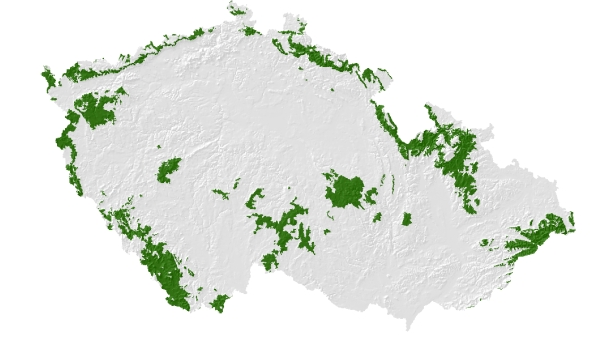 6. smrkojedlobukový
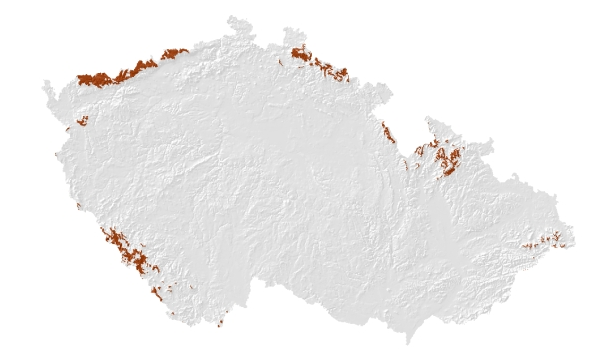 7. smrkový
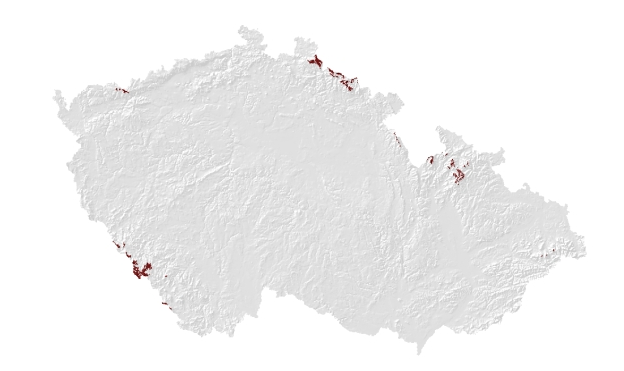 8. klečový
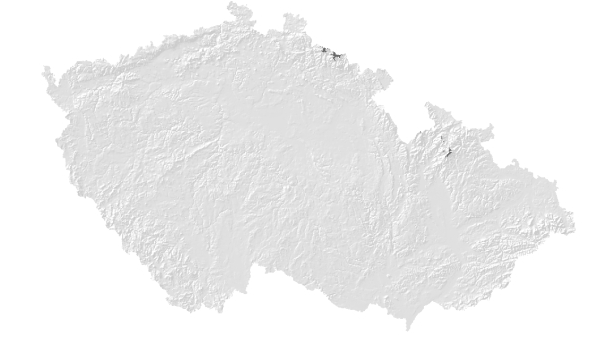 Trofické řady
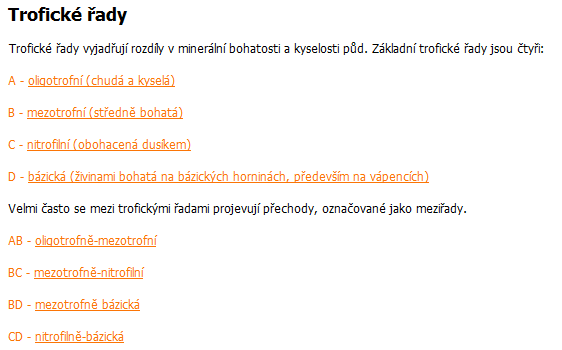 A – oligotrofní (chudá, kyselá)
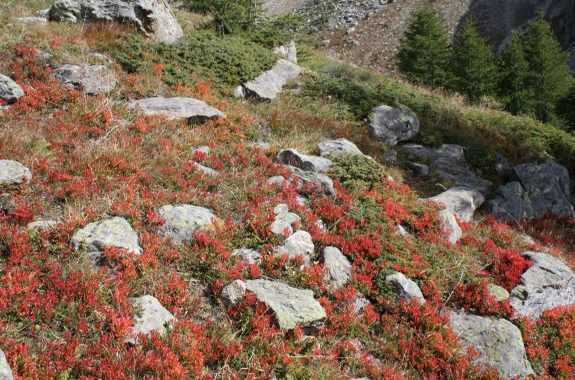 B – mezotrofní (středně bohatá)
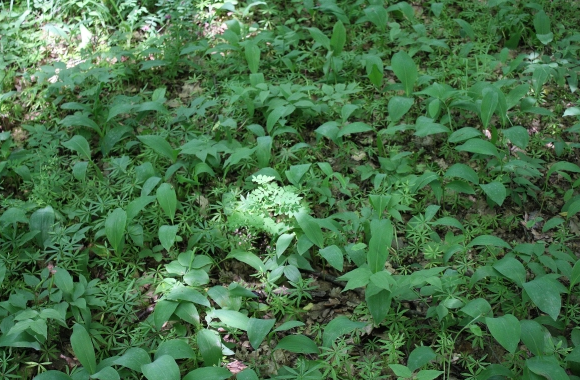 C - nitrofilní
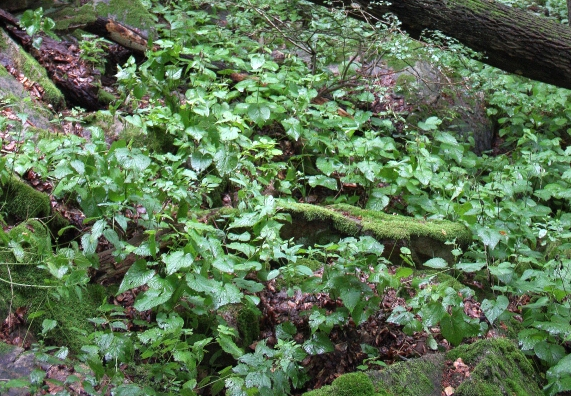 D - bázická
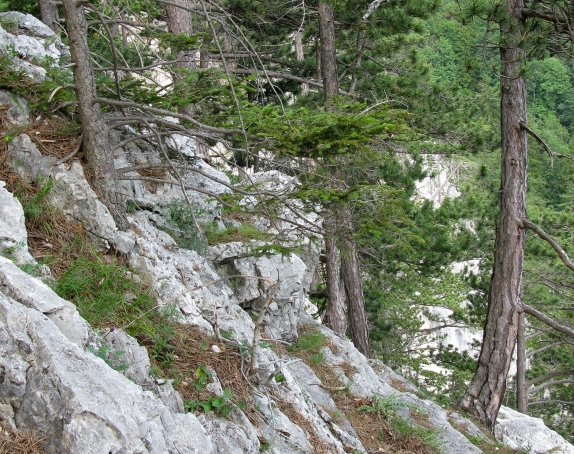 AB – oligotrofně-mezotrofní
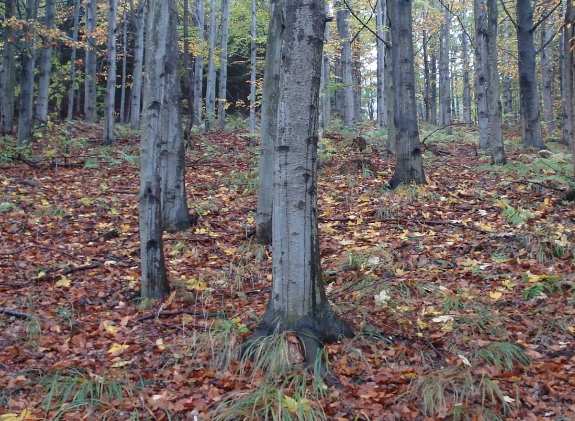 BC – mezotrofně - nitrofilní
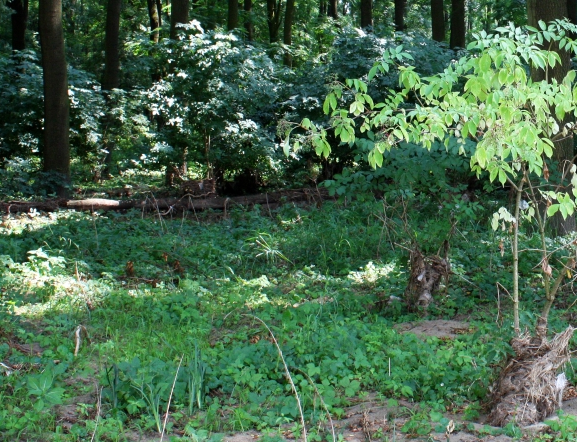 BD – mezotrofně - bázická
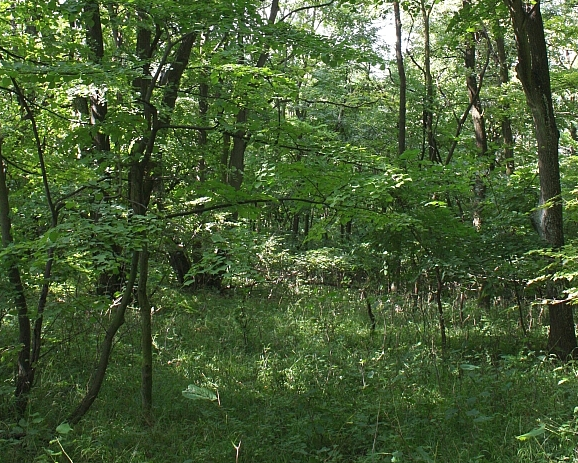 CD – nitrofilně - bázická
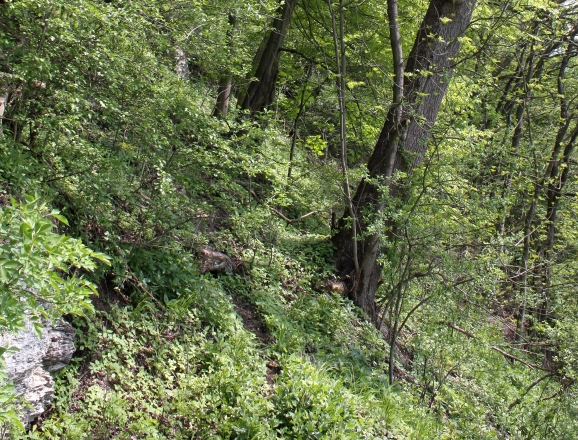 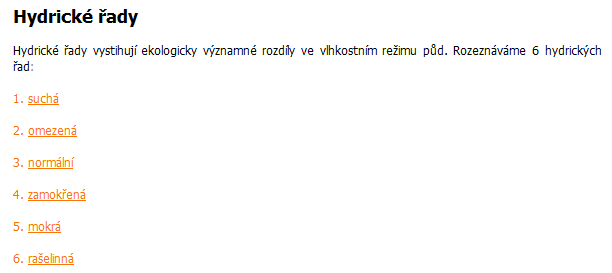 1 - suchá
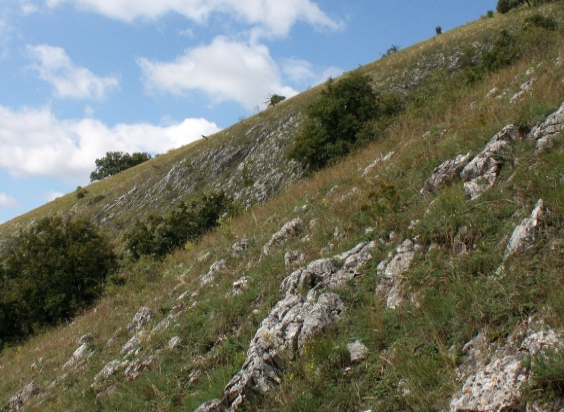 2 - omezená
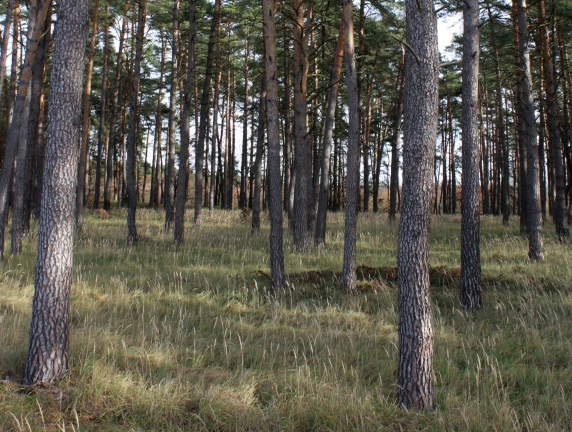 3 - normální
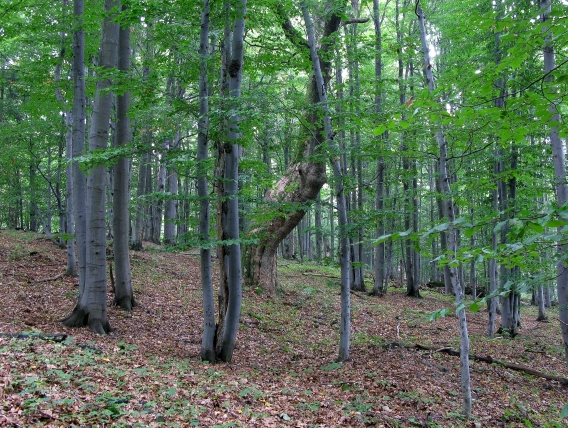 4 - zamokřená
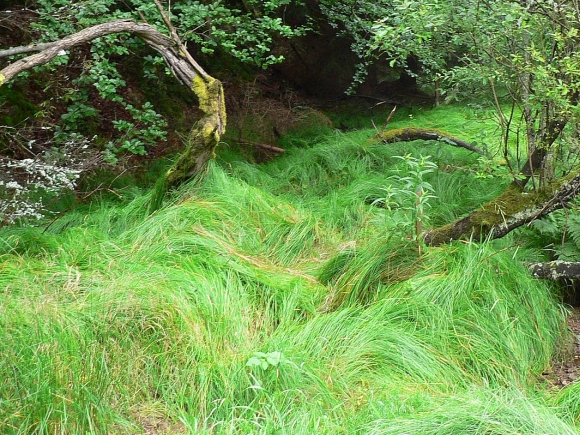 5 - mokrá
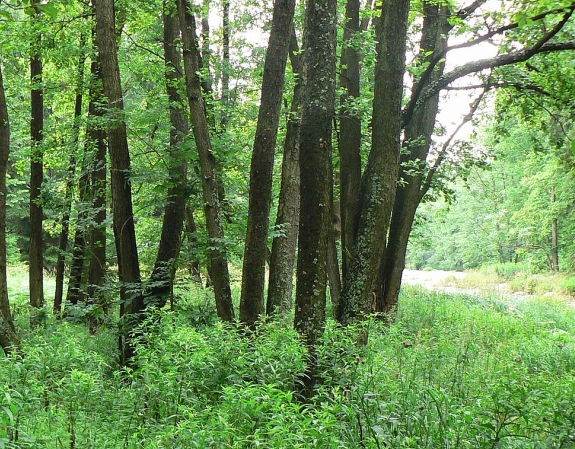 6 - rašelinná
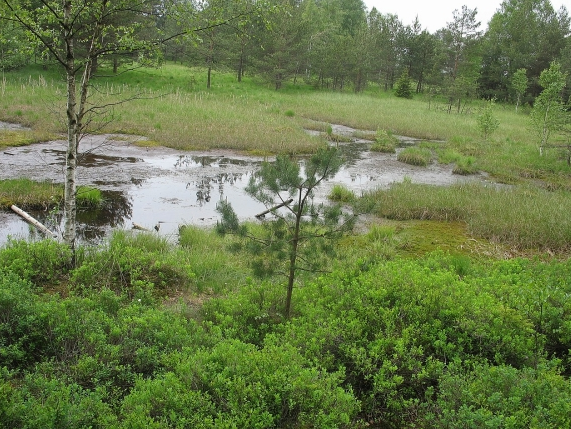 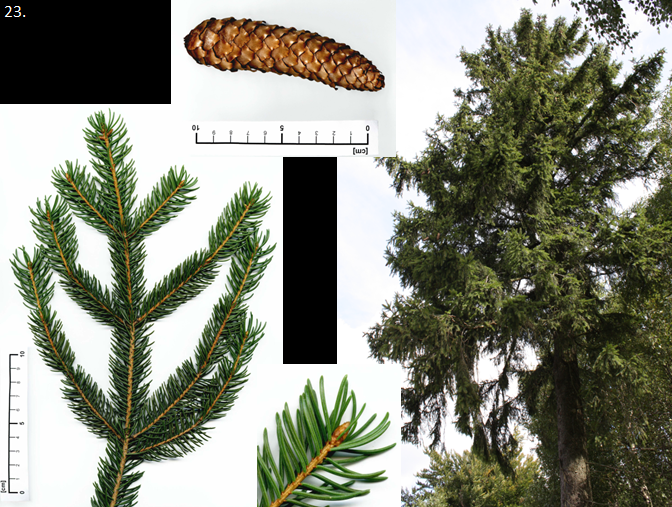 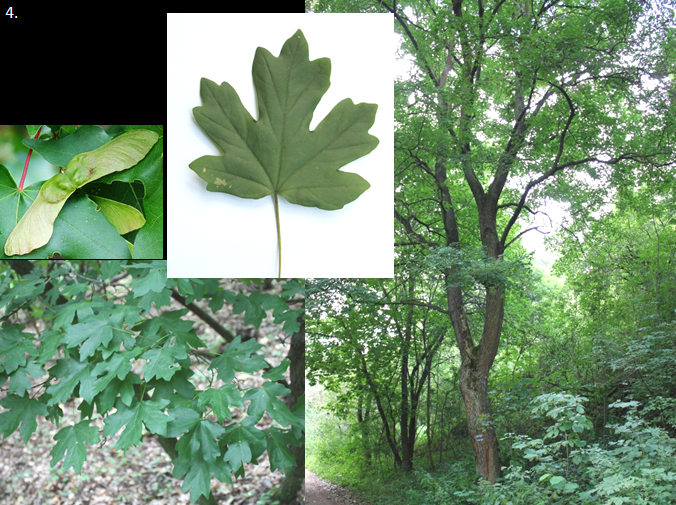 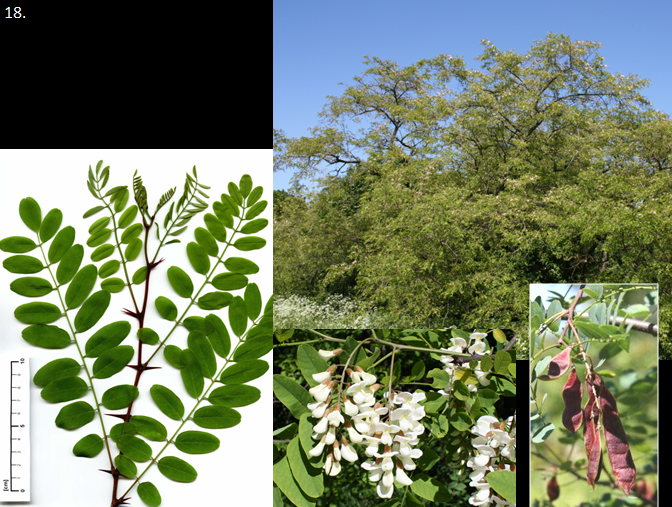 Zdroj:
Biogeografie – multimediální výuková příručka

http://is.muni.cz/do/rect/el/estud/prif/ps10/biogeogr/web/uvod.html